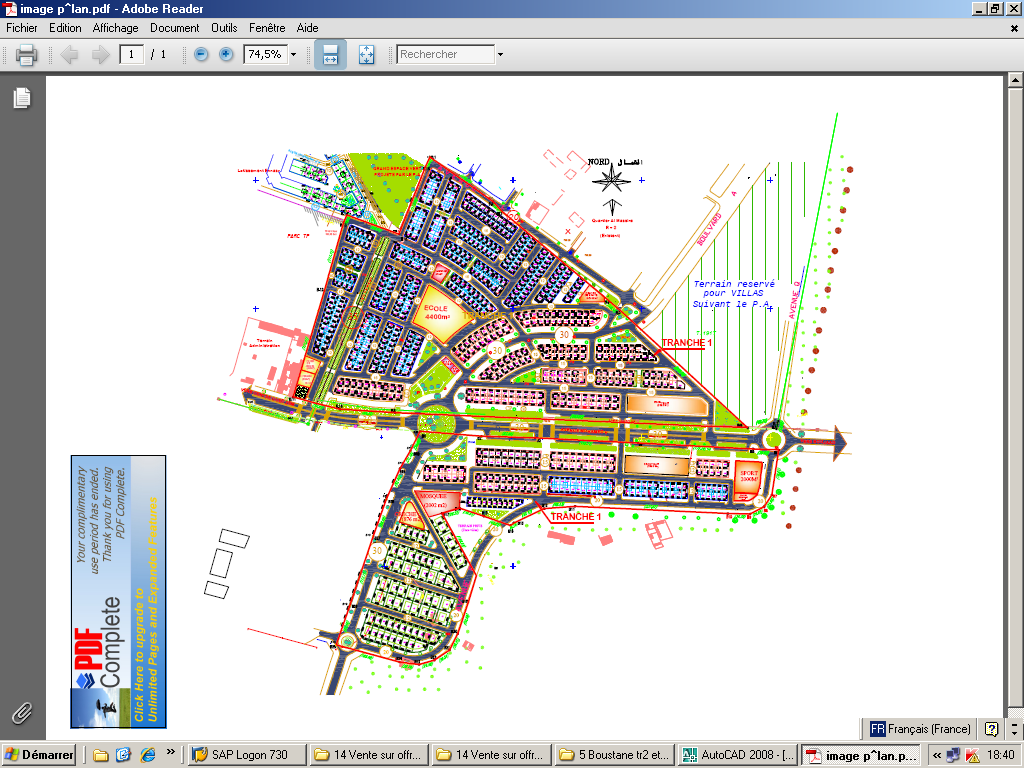 إعلان بيع عن طريق عروض أثمان
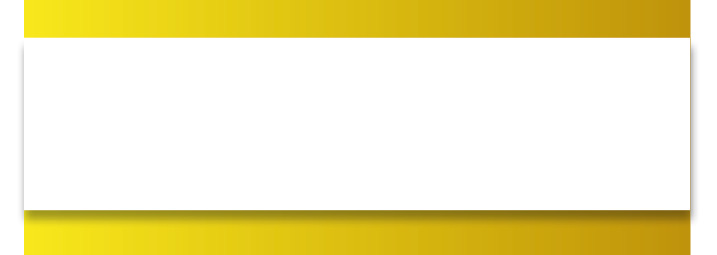 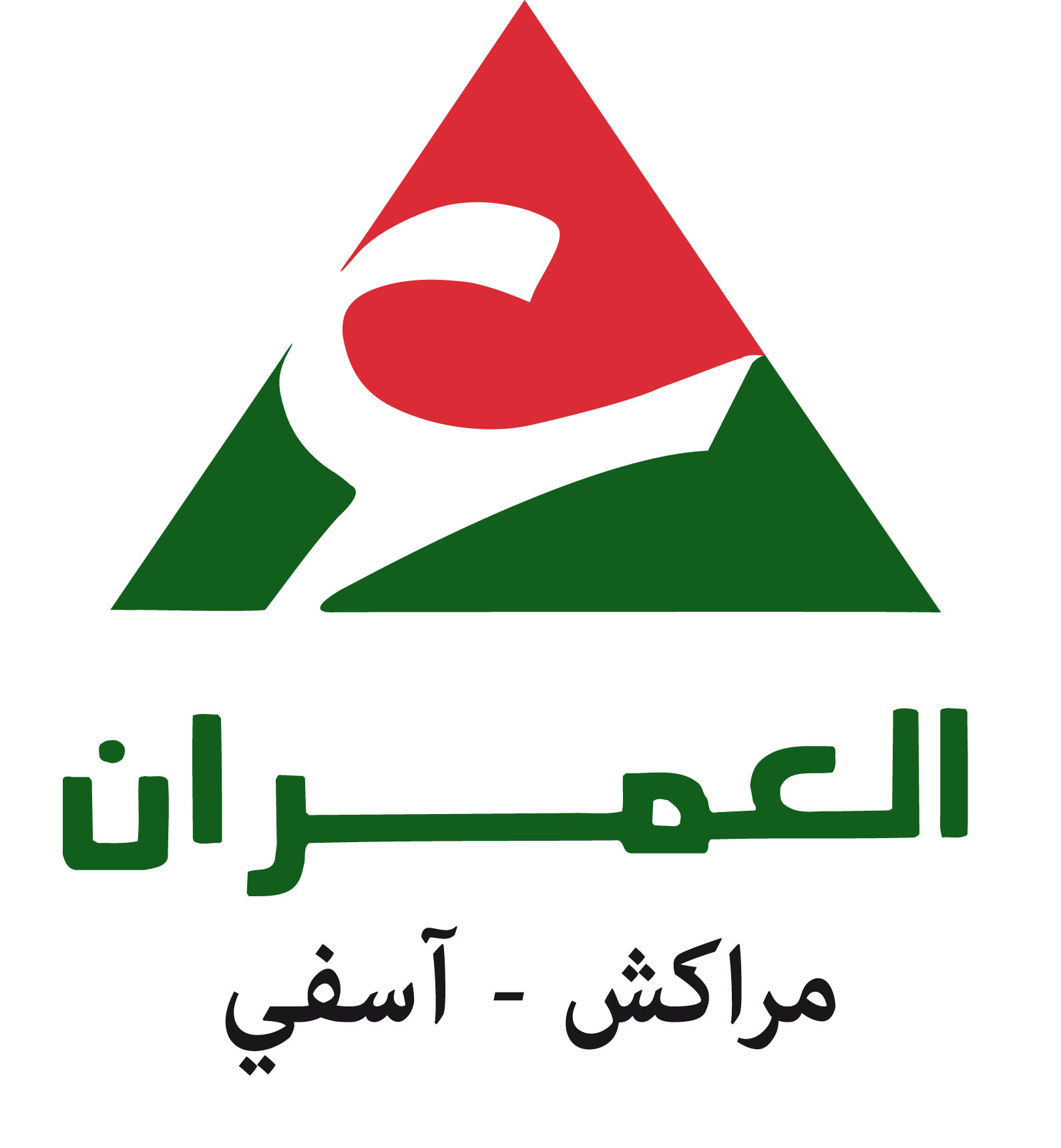 عمليات متنوعة  
بمدينة مراكش
عمليات متنوعة
تعلن العمران مراكش-اسفي
أنها تضع للبيع عن طريق عروض أثمان  عمليات متنوعة بمدينة 
مراكش, كما هو مبين بالجدول أسفله:
*سحب ملفات الترشيح:  ابتداء من18 غشت إلى غاية 01 شتنبر 2020
آخر أجل لإيداع ملفات العروض : 01 شتنبر 2020 على الساعة
الرابعة بعد الزوال

*تاريخ اجتماع لجنة الفرز : 02 شتنبر  2020 
بمقر العمران مراكش-اسفي وذلك بحضور موثق.
    
                 *سحب وإيداع ملفات الترشيح بوكالة العمران مراكش-اسفي، 
الكائنة ب :
 شارع محمد الخامس، ساحة 16 نونبر، جليز مراكش.
للمزيـد من التوضيحـات، المرجـوا الاتصال
بوكالة العمران مراكش-اسفي      
   الهاتف : 05 24 44 78 38
فعلى الأشخاص الراغبين في الاقتناء ، الاتصال بالمندوبين التجاريين للوكالة التجارية الجهوية الـعمران مراكش أو الوكالة التجارية بشيشاوة بالعنوانين المذكورين في الجدول أعلاه.
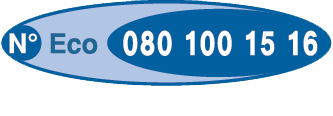 www.alomrane.gov.ma
Prix d´une communication locale
تمن المكالمة المحلية
شركة العمران مراكش
شارع محمد الخامس، ساحة 16 نونبر، جليز مراكش – الهاتف: 38 78 44 24 05 
الفاكس: 18 62 44 24 05  - العمران مراكش فرع لمجموعة العمران
العمران مراكش-أسفي
الفاكس: 18 62 44 24 05 -05 24 44 78 38 الهاتف:  شارع محمد الخامس، ساحة 16 نونبر، جليز مراكش –  
العمران مراكش فرع لمجموعة العمران
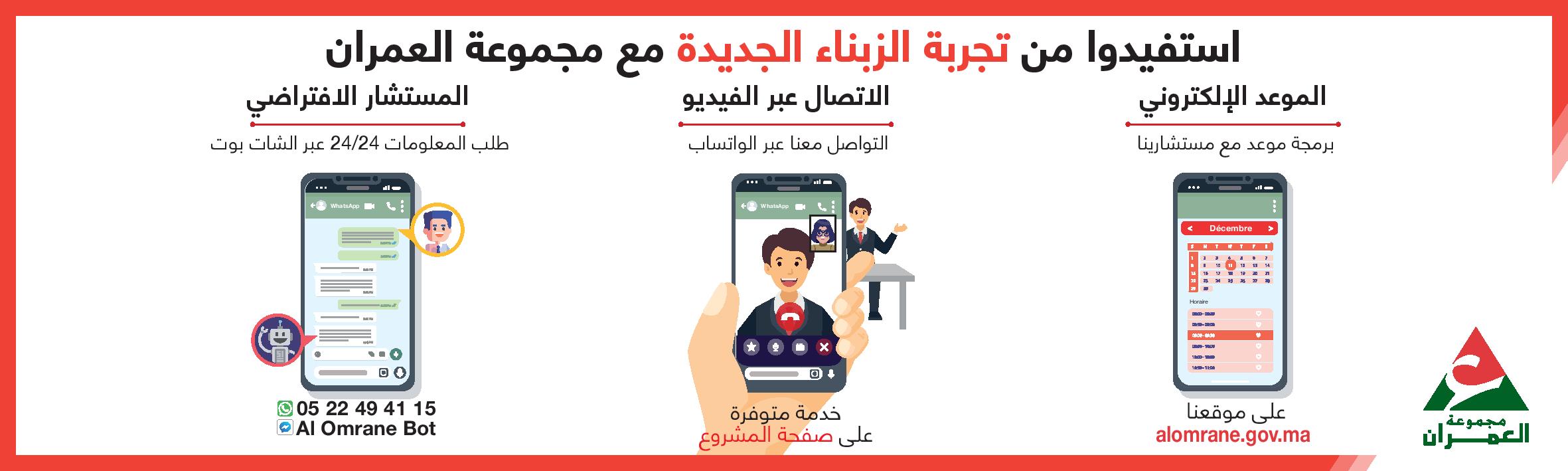